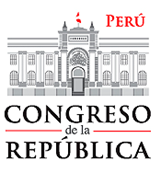 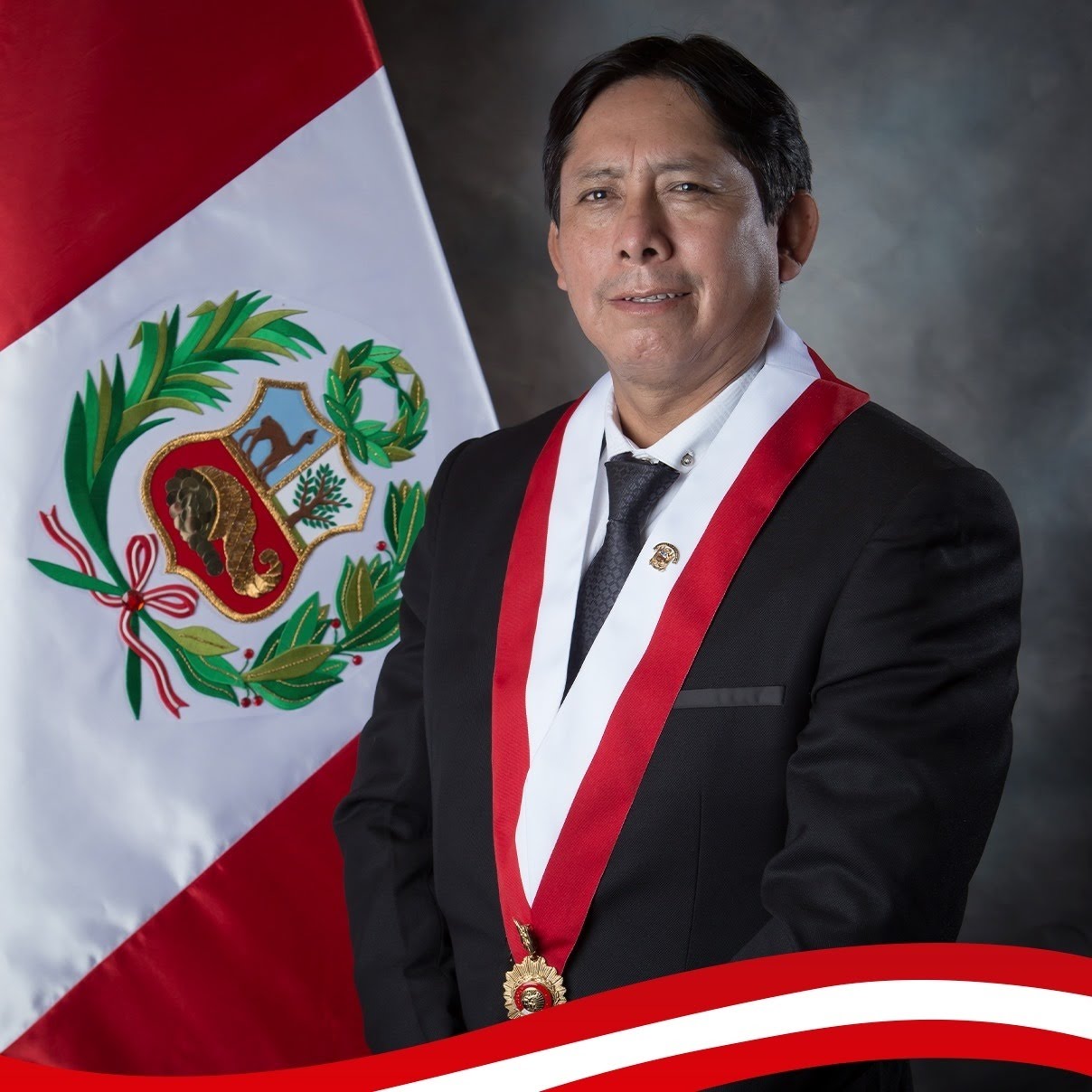 Proyecto de Ley 04407/2022-CR 

LEY QUE PROMUEVE LA INDUSTRIALIZACIÓN DE LA PAPA
PAUL SILVIO GUTIERREZ TICONA
Congresista de la República
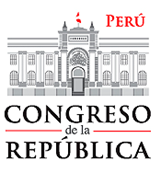 PL 04407/2022-CR
LEY QUE PROMUEVE LA INDUSTRIALIZACIÓN DE LA PAPA
Objeto de la Ley
La presente Ley tiene el objeto de promover y fomentar la actividad agroindustrial de la producción de la papa, con la finalidad de estimular su mayor consumo a partir de una oferta de diversidad de productos para el consumidor y a la vez promover su exportación, medidas que permitirán generar mayor valor agregado a la papa y consiguiente generación de empleo.
CONGRESISTA PAUL SILVIO GUTIERREZ TICONA
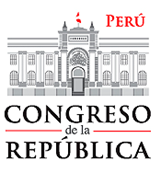 PL 04407/2022-CR
LEY QUE PROMUEVE LA INDUSTRIALIZACIÓN DE LA PAPA
Artículo 2.- De la profesionalización de los productores de la papa
El Estado a través del Ministerio de Agricultura, promoverá la formación de los agricultores en la profesionalización de la producción de papa, tecnificación, procesos de transformación y mercado, ofreciéndoles alternativas de formación calificada para hacer que sus productos sean competitivos y rentables. Estas tareas se realizarán, a través de programas y proyectos de profesionalización e intercambio de tecnologías.
CONGRESISTA PAUL SILVIO GUTIERREZ TICONA
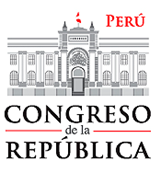 PL 04407/2022-CR
LEY QUE PROMUEVE LA INDUSTRIALIZACIÓN DE LA PAPA
Artículo 3.- De la certificación de la semilla de la papa
El Ministerio de Agricultura, a través de la autoridad en semillas, implementará un programa de asistencia a los productores de semillas y agricultores usuarios de semillas, para promover el uso de semillas certificadas en el cultivo de la papa. Para el efecto, los productores podrán organizarse en asociaciones a fin de facilitar su viabilidad financiera buscando fortalecer directamente al agricultor.
CONGRESISTA PAUL SILVIO GUTIERREZ TICONA
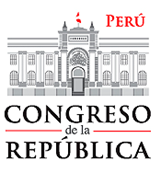 PL 04407/2022-CR
LEY QUE PROMUEVE LA INDUSTRIALIZACIÓN DE LA PAPA
Articulo 4.- De la promoción y certificación de la papa para su exportación
Facúltese a la Autoridad Nacional en Sanidad Agraria, para que implemente las normas técnicas de armonización y equivalencia internacional, así como, su certificación, para la preservación del estatus fitosanitario internacional de la papa peruana, con la finalidad de afianzar la exportación, estableciendo para ello, el pago de tasas especiales y accesibles para los productores que se encuentran en el ámbito del alcance de la presente Ley.
CONGRESISTA PAUL SILVIO GUTIERREZ TICONA
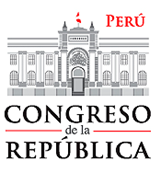 PL 04407/2022-CR
LEY QUE PROMUEVE LA INDUSTRIALIZACIÓN DE LA PAPA
Articulo 5.- Del Mejoramiento de condiciones para la promoción del consumo de papa.
El Estado a través del Ministerio de Agricultura, prioriza el fomento a través de campañas de difusión masiva, el consumo de papa natural u orgánica y procesada en sus diferentes variedades a expenderse en el mercado nacional.
CONGRESISTA PAUL SILVIO GUTIERREZ TICONA
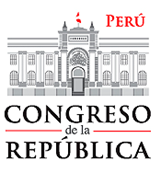 PL 04407/2022-CR
LEY QUE PROMUEVE LA INDUSTRIALIZACIÓN DE LA PAPA
Articulo 6.- Instalación de plantas de procesamiento
El Estado a través del Ministerio de Agricultura, promoverá la formación de los agricultores en la profesionalización de la producción de papa, tecnificación, procesos de transformación y mercado, ofreciéndoles alternativas de formación calificada para hacer que sus productos sean competitivos y rentables. Estas tareas se realizarán, a través de programas y proyectos de profesionalización e intercambio de tecnologías.
CONGRESISTA PAUL SILVIO GUTIERREZ TICONA
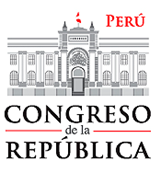 PL 04407/2022-CR
LEY QUE PROMUEVE LA INDUSTRIALIZACIÓN DE LA PAPA
Articulo 7.- Implementación del sistema de planificación y monitoreo
El Ministerio de Agricultura implementará políticas de planificación agraria en coordinación con las organizaciones del sector, implementando un sistema de planificación y monitoreo para realizar el seguimiento de los periodos de siembra y cosecha de cultivos, teniendo en cuenta las diferentes características de pisos ecológicos que presenta cada región del país a fin de evitar factores negativos que podrían desestabilizar el mercado nacional, cuya información será puesta en conocimiento de los productores agrarios.
CONGRESISTA PAUL SILVIO GUTIERREZ TICONA
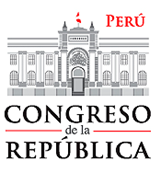 PL 04407/2022-CR
LEY QUE PROMUEVE LA INDUSTRIALIZACIÓN DE LA PAPA
DISPOSICIONES COMPLEMENTARIAS FINALES
PRIMERA. Informe al Congreso 
Los ministerios de Agricultura y Riego, a solicitud de la Comisión Agraria del Congreso de la República, presentan un informe del estado situacional de lo dispuesto en los artículos 5, 6 y 7 de la presente ley. 
SEGUNDA, Reglamentación 
El Poder Ejecutivo reglamenta la presente ley en un plazo no mayor de sesenta días útiles, contados a partir de su entrada en vigencia.
TERCERA. Disposición derogatoria 
Deróguese o déjese sin efecto, las disposiciones normativas y administrativas que se opongan a la presente Ley. 
CUARTA. Vigencia de la norma 
La presente Ley, entra en vigencia a partir del día siguiente de la publicación en el Diario Oficial El Peruano.
CONGRESISTA PAUL SILVIO GUTIERREZ TICONA
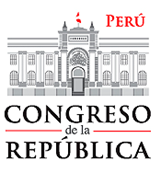 PL 04407/2022-CR
CONCLUSIÓN
La presente iniciativa legislativa busca promover y fomentar la actividad agroindustrial de la producción de la papa, con la finalidad de estimular su mayor consumo a partir de una oferta de diversidad de productos para el consumidor y a la vez promover su exportación, medidas que permitirán generar mayor valor agregado a la papa y consiguiente generación de empleo en los agricultores, teniendo en consideración que habiendo bastante producción de papa en nuestro país nos vemos obligados a importar este tubérculo.

Por otra partes buscamos profesionalizar a los agricultores en la trasformación a fin que sus productos sean mas rentables, con ello se dinamizará la económica de los agricultores mas aun teniendo en cuenta que es prioritario su atención ya que en este sector se encuentran la población en extrema pobreza, es por que urge la aprobación del presente proyecto de ley.
CONGRESISTA PAUL SILVIO GUTIERREZ TICONA
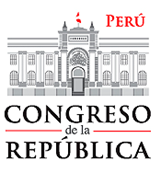 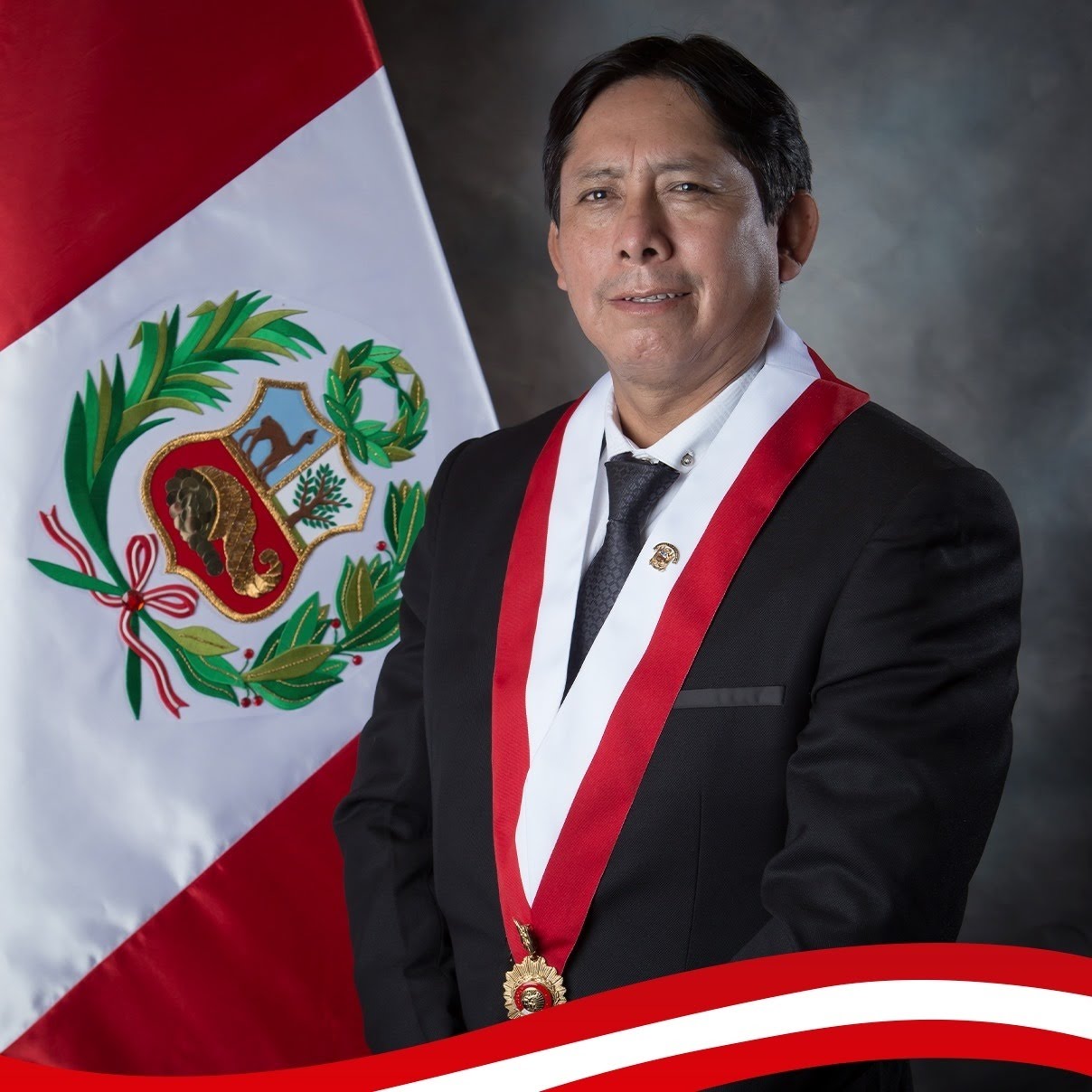 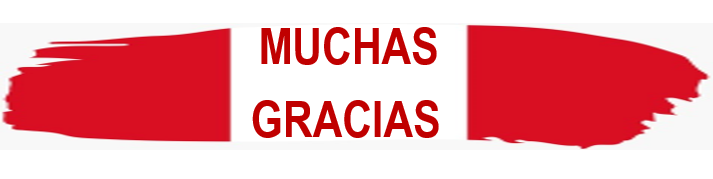 PAUL SILVIO GUTIERREZ TICONA
Congresista de la República